Thứ ba ngày 15 tháng 8 năm 2023TIẾNG VIỆTBài 6 – Tiết 4: Luyện tâpTừ ngữ chỉ đặc điểm. Câu nêu đặc điểm
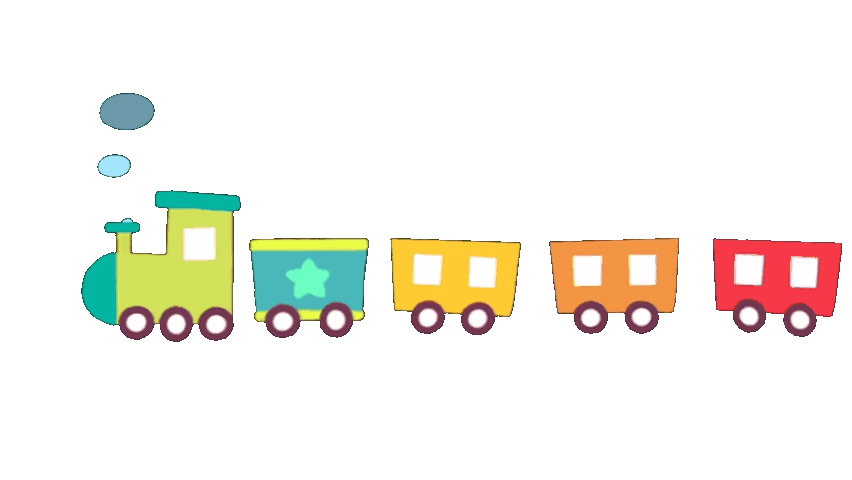 KHỞI ĐỘNG
1. Những từ nào dưới đây chỉ đặc điểm?
1. Những từ nào dưới đây chỉ đặc điểm?
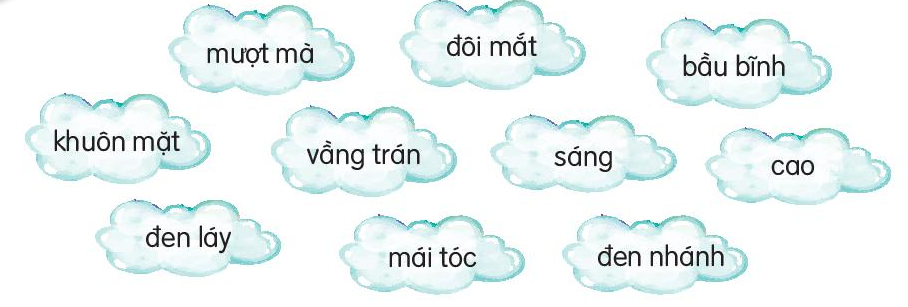 2. Ghép những từ ở bài 1 để tạo câu nêu đặc điểm?
M: Đôi mắt đen láy.
- Khuôn mặt bầu bĩnh.-Vầng trán cao.Mái tóc mượt mà.
3. Đặt 1 câu nêu đặc điểm ngoại hình của 1 bạn trong lớp em.
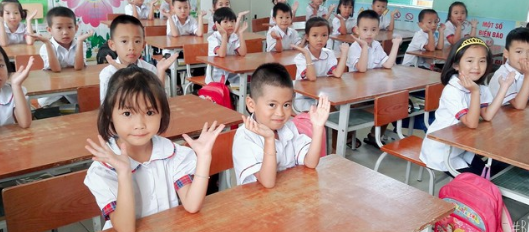 3. Đặt 1 câu nêu đặc điểm ngoại hình của 1 bạn trong lớp em.
--Mái tóc của bạn Chi đen mượt.
- Bạn Hà có dáng người mũm mĩm.
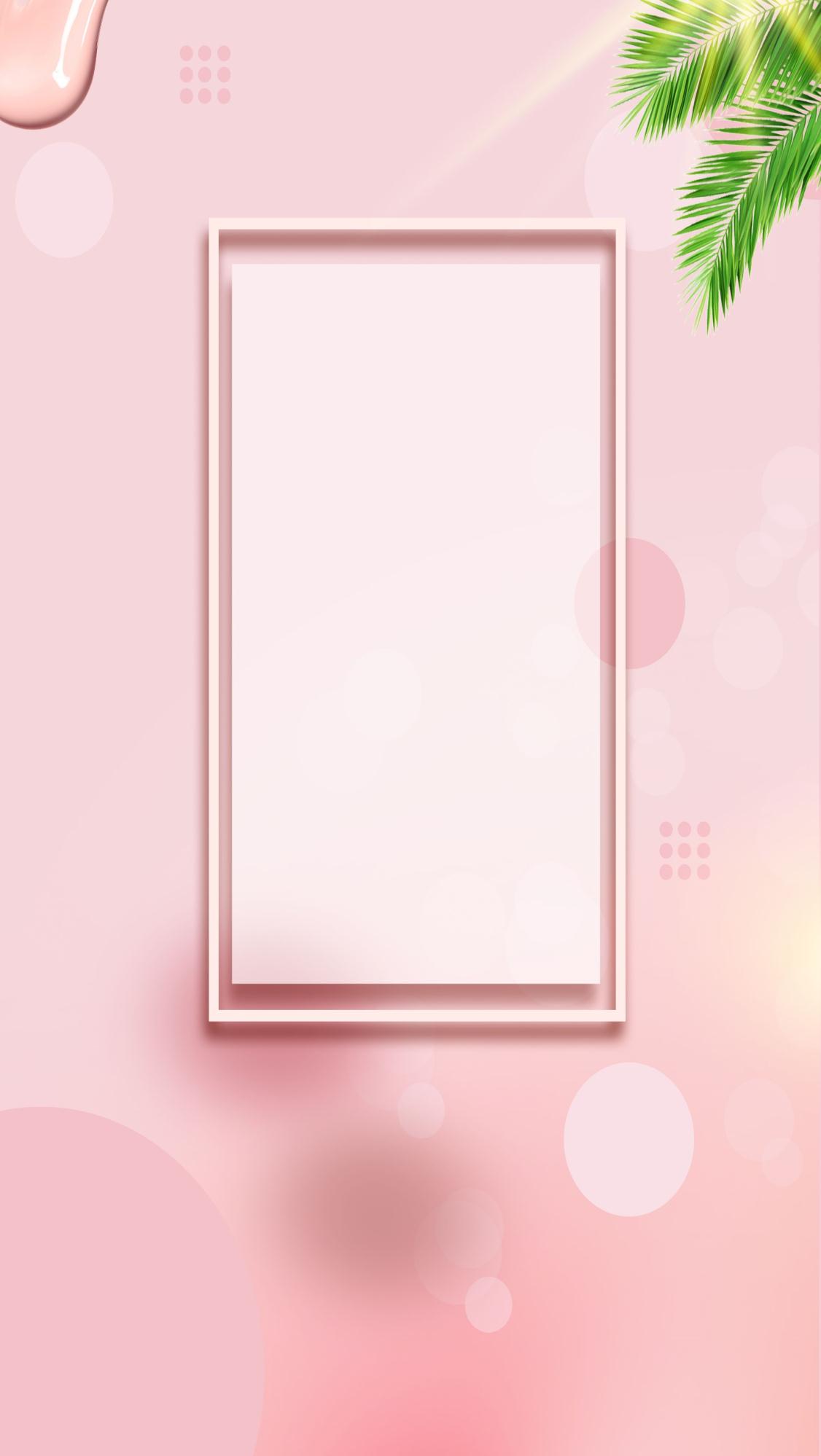 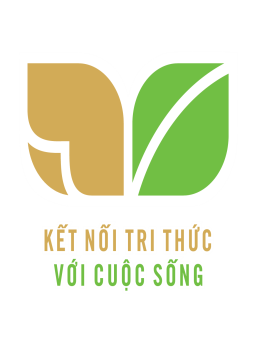 CỦNG CỐ BÀI HỌC
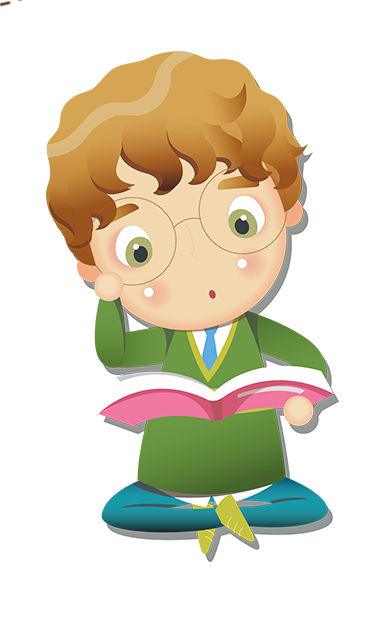